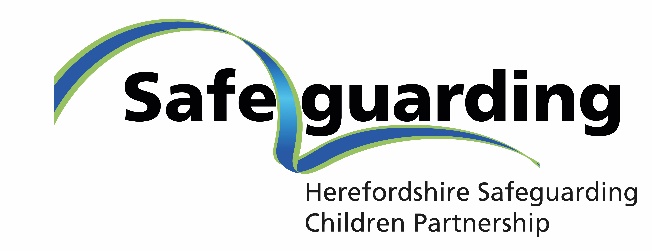 Spotlight on Neglect Strategy

Rebecca Haywood-Tibbetts, 
Chair of HSCP Neglect Strategic Group and Deputy Designated Nurse, NHS H&W ICB
Rebecca Haywood-Tibbetts, Chair HSCP Neglect Sub-group
Neglect in Herefordshire
Priority 2 – Neglect  

Aim: We aim to recognise, prevent and reduce neglect to improve the safety and wellbeing of children and young people in Herefordshire.
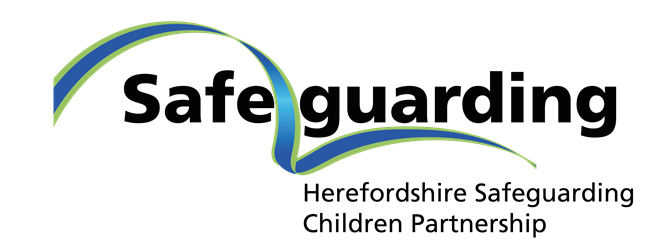 [Speaker Notes: Neglect is the most common form of childhood maltreatment and can recur multiple times. Neglect may be difficult to identify and respond to, and it commonly occurs alongside other forms of abuse. The harm resulting from neglect can be wide-ranging, apparent in many areas of a child’s life. The impacts of all types of neglect can be serious, enduring and can potentially continue across the life course. 
Focused inspections by Ofsted in 2019 reported- ‘issues of neglect are not always recognised quickly enough, and the graded care profile to help identify neglect and poor parenting is not being used consistently to help measure progress’ and in 2021- ‘Graded care profiles are not completed within the child’s timescales and actions identified through the Graded Care Profile (GCP) tool are not acted upon quickly enough. This means that children’s needs are not fully understood, and they remain too long in neglectful situations’.]
Rebecca Haywood-Tibbetts, Chair HSCP Neglect Sub-group
HSCP Neglect Strategic Group Aims
Multi-agency strategic leadership prioritises and drives tackling childhood neglect in Herefordshire 

Partners and our workforce are well informed, competent, and work well together to prevent, identify and tackle neglect.
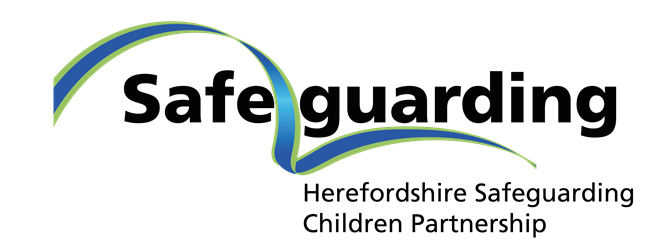 [Speaker Notes: The HSCP Neglect Strategic Group was implemented to develop a Neglect Strategy to support the HSCP Safeguarding Partners to tackle child neglect in Herefordshire, and to ensure that:]
Rebecca Haywood-Tibbetts, Chair HSCP Neglect Sub-group
HSCP Neglect Strategic Group Aims
Risk factors and children who may not be thriving are identified and responded to at the earliest stage so that neglect is prevented

Less children are harmed, as a result of childhood neglect or have repeat interventions
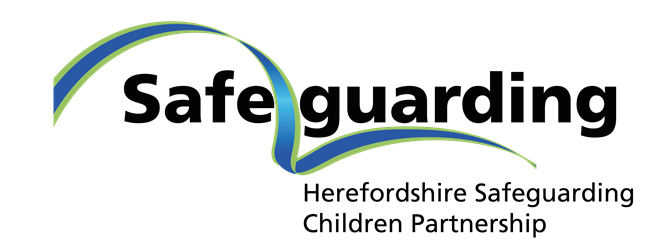 Rebecca Haywood-Tibbetts, Chair HSCP Neglect Sub-group
HSCP Neglect Strategic Group Responsibilities
Understand the level of child neglect in Herefordshire, including trends and dynamics of neglect. 

Be aware of strengths, weaknesses, opportunities, and threats in service/ support provision for children and families suffering neglect.

Set the strategic direction for multiple agencies to work in partnership to address child neglect in Herefordshire.
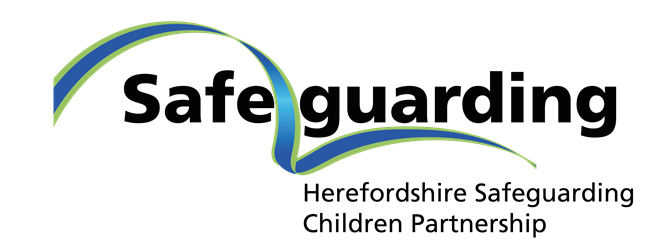 [Speaker Notes: The HSCP Neglect Strategic Group is responsible for:]
Rebecca Haywood-Tibbetts, Chair HSCP Neglect Sub-group
HSCP Neglect Strategic Group Responsibilities
Prepare and upskill the Herefordshire workforce (including voluntary sector) to competently identify and address child neglect in Herefordshire

Develop and deliver a work plan to support the reduction of child neglect cases in Herefordshire
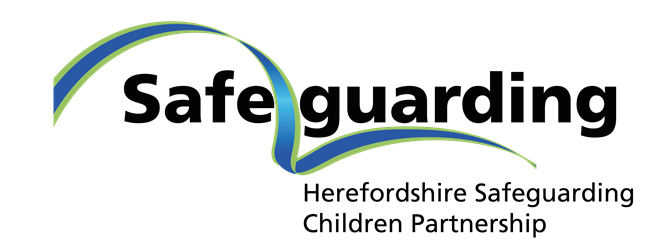 Rebecca Haywood-Tibbetts, Chair HSCP Neglect Sub-group
What have we done so far?
Interim Neglect Strategy

Multi-agency audit focusing on Neglect Q1 2021-22

Neglect Delivery Plan
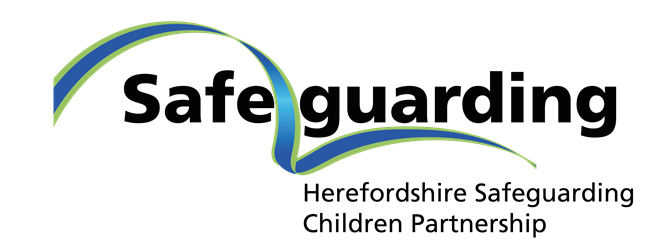 [Speaker Notes: Themes from audit]
Rebecca Haywood-Tibbetts, Chair HSCP Neglect Sub-group
Next steps
Neglect needs analysis

Performance indicator dashboard

Review current neglect-identifying tools and develop a suite of tools to identify risks of and actual neglect across the spectrum of neglect across all agencies.  

Examine relevant neglect training packages/resources and work in collaboration with partners to develop a robust multiagency training offer.
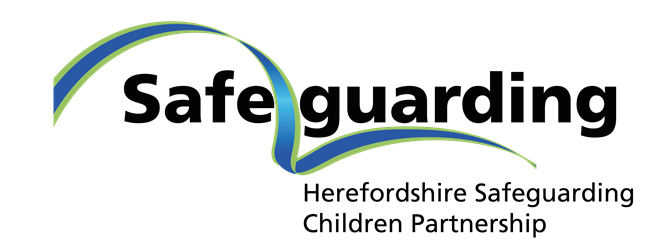 [Speaker Notes: The initial priority in the Neglect Delivery Plan is to undertake a needs analysis to identify, quantify and qualify the needs of children and young people in Herefordshire, to help us understand what we need to do. This piece of work is being led by Healthwatch and aims to :
-Gather a current picture of the issues surrounding neglect in Herefordshire from professionals and community leaders who work with children & families
-Explore what the barriers are to families and children accessing earlier support to prevent the circumstances of neglect.
-Gather a number of anonymized neglect case studies and utilise these case studies to explore current issues and experience of neglect in Herefordshire.

The Neglect Strategic Group will develop, develop a ‘dashboard’ of performance indicators identifying child neglect in Herefordshire to identify trends and availability of service provision support and resources needed.

The group will review current tools, e.g. GCP and develop a suite of tools to identify risks of and actual neglect across the spectrum of neglect across all agencies.
The group will examine relevant neglect training packages/resources and work in collaboration with partners to develop a robust multiagency training offer.]
Rebecca Haywood-Tibbetts, Chair HSCP Neglect Sub-group
Challenges
Traction and momentum

Agency commitment/availability

Scope of planned work
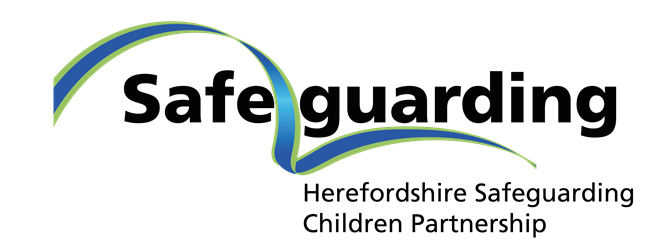 [Speaker Notes: LGA]
Rebecca Haywood-Tibbetts, Chair HSCP Neglect Sub-group
Neglect Strategy (Interim) 2021-23
Stability is very important to help young people to go on to lead good lives, despite what they lived through
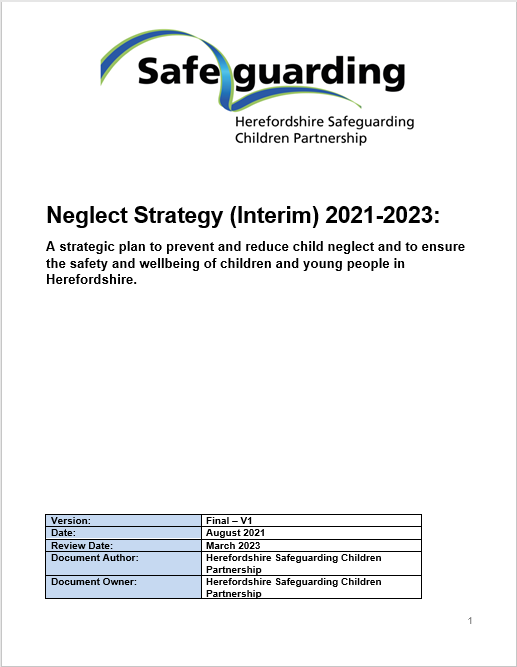 Aim - We aim to recognise, prevent and reduce neglect to improve the safety and wellbeing of children and young people in Herefordshire.
We need people round us that we can trust
“Don’t make us talk to you about stuff in front of other people, take us somewhere private so we can express ourselves properly”
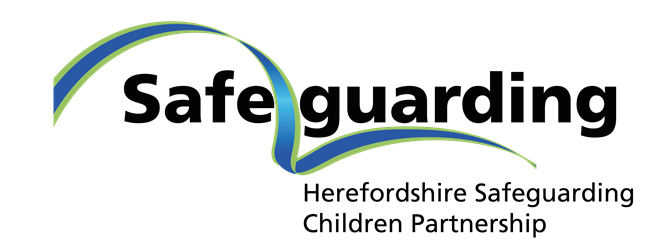 HSCP Publishes Child Neglect Strategy - Herefordshire Safeguarding Boards and Partnerships
Rebecca Haywood-Tibbetts, Chair HSCP Neglect Sub-group
Thank you for listening
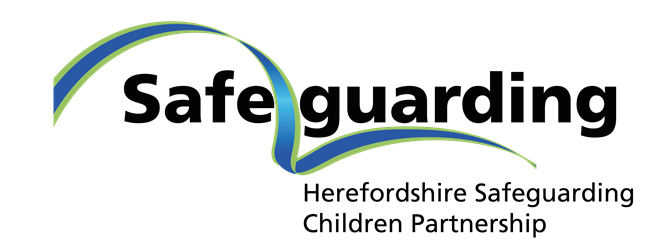 [Speaker Notes: LGA]